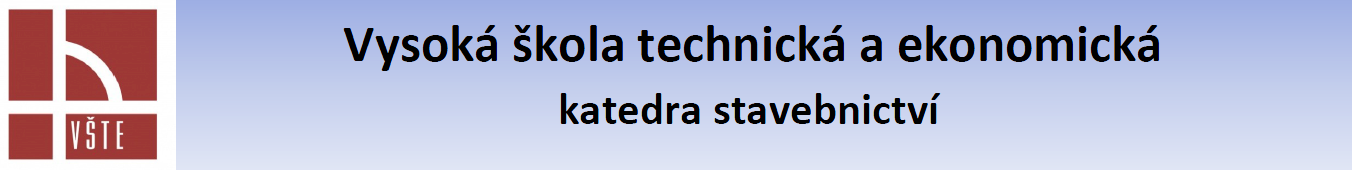 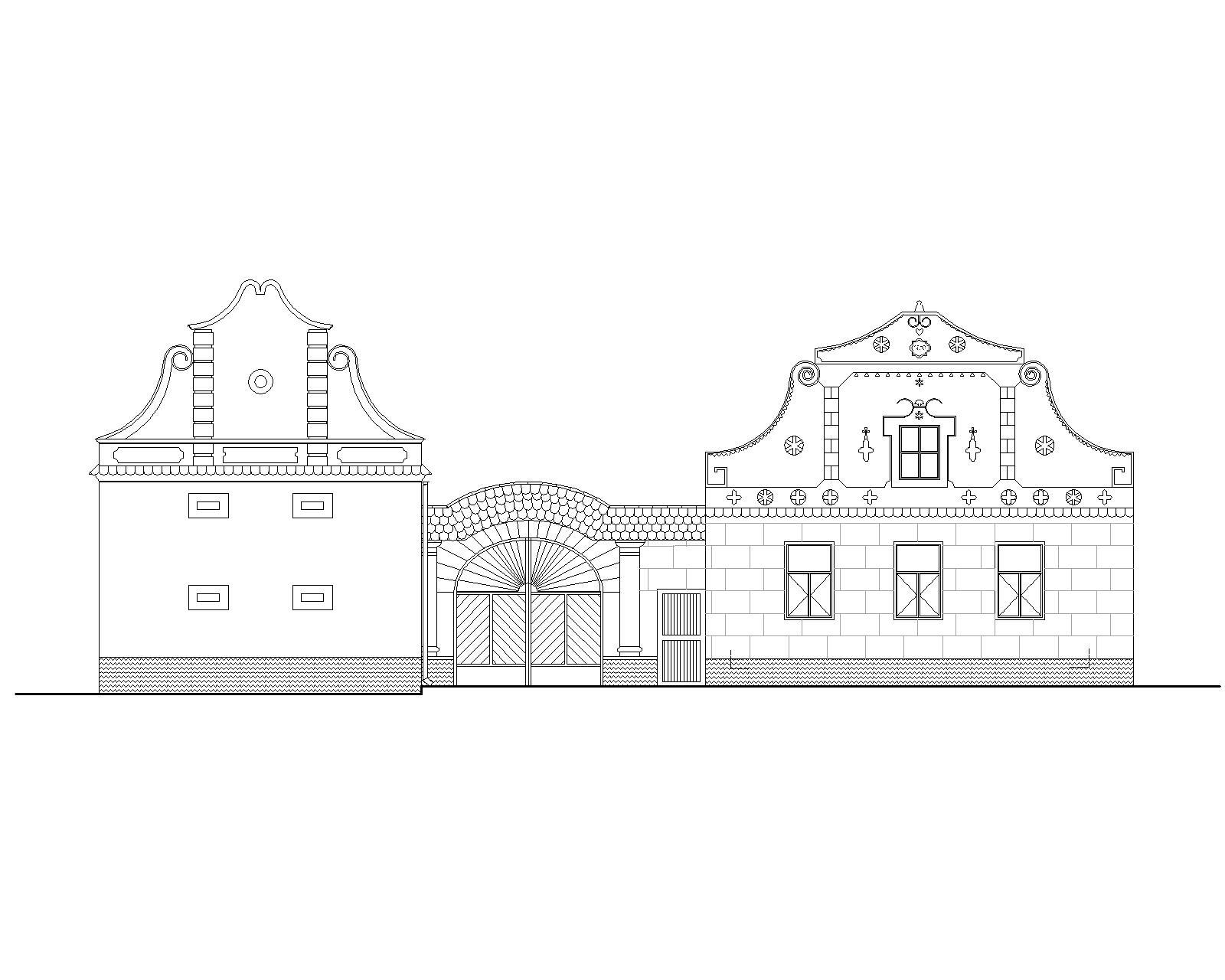 Stavebně-historický průzkum a návrh rekonstrukce objektu selského baroka
Autor bakalářské práce: 	Kamila Eliášová
Vedoucí bakalářské práce: 	Ing. arch. Filip Landa
Oponent bakalářské práce: 	Ing. arch. Jan Pala

České Budějovice, červen 2017
OBSAH
Motivace a důvody k výběru tématu
Cíl práce
Výzkumný problém a použité metody
Umístění a identifikační údaje stavby
Fotografie objektu
Příčiny poruch objektu
Dosažené výsledky 
Přínos práce
Závěrečné shrnutí
Doplňující otázky
motivace a důvody k řešení daného problému
Osobní zájem a obdiv k místní architektuře
Přiblížení jedinečnosti těchto staveb
Přiblížení problematiky rekonstrukcí památkových objektů
Využití bakalářské práce v praxi
cíl práce
Shrnutí dějin výstavby v období selského baroka, charakteristika specifik
Stanovení podmínek pro provedení rekonstrukce vybraného objektu
Nedestruktivní stavebně-historický a stavebně-technický průzkum
Aplikace poznatků na vybraném objektu s ohledem na jeho památkovou hodnotu
Terénní průzkum a urbanistický rozbor vybrané lokality
Výzkumný problém a použité metody
Výzkumné problémy:
Analyzování poruch a problémů v daném objektu a návrh řešení
Rozbor lokality z hlediska jednotného působení novostaveb s historickou zástavbou
Použité metody:
Metoda rozhovoru s majiteli
Metoda sběru informací stavby
Metoda pozorování
Metoda fotodokumentace
Metoda zaměření výchozího stavu a zakreslení objektu (program AutoCAD)
Umístění a identifikační údaje stavby
Kraj: Jihočeský kraj
Obec: Zálší - památková rezervace
Budova s č.p.: 40
Způsob ochrany nemovitosti:
 - nemovitá kulturní památka
Památkově chráněno od: 3. 5. 1958
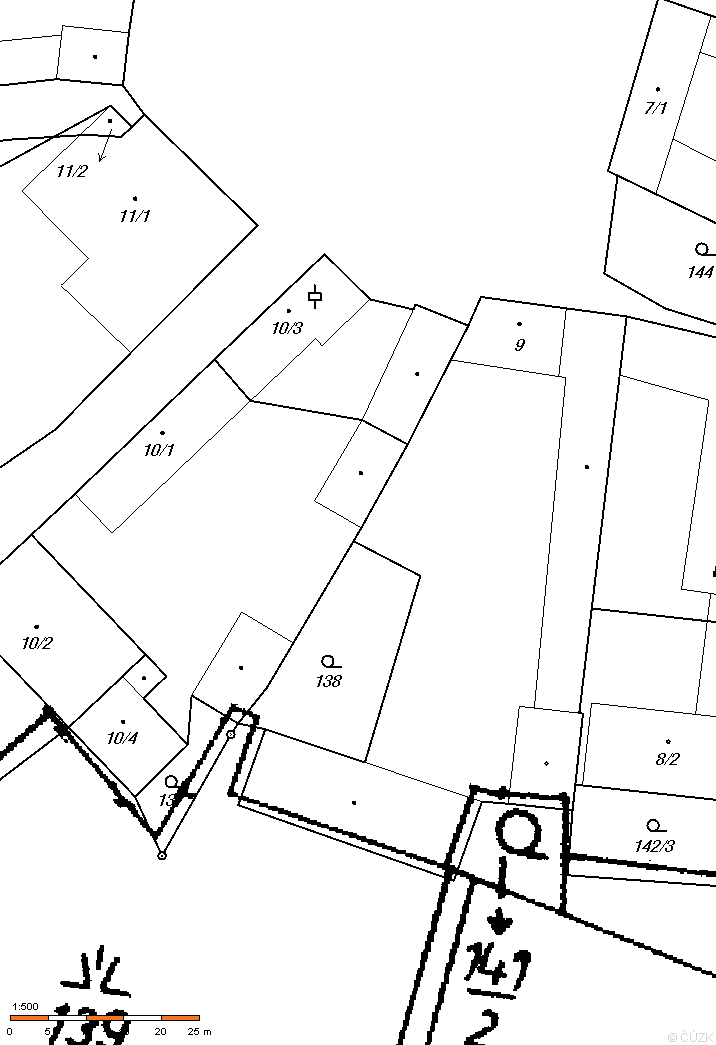 Zdroj: cuzk.cz
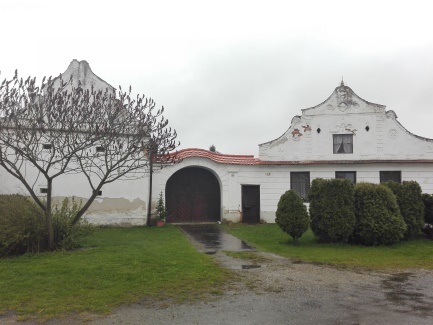 Fotografie objektu
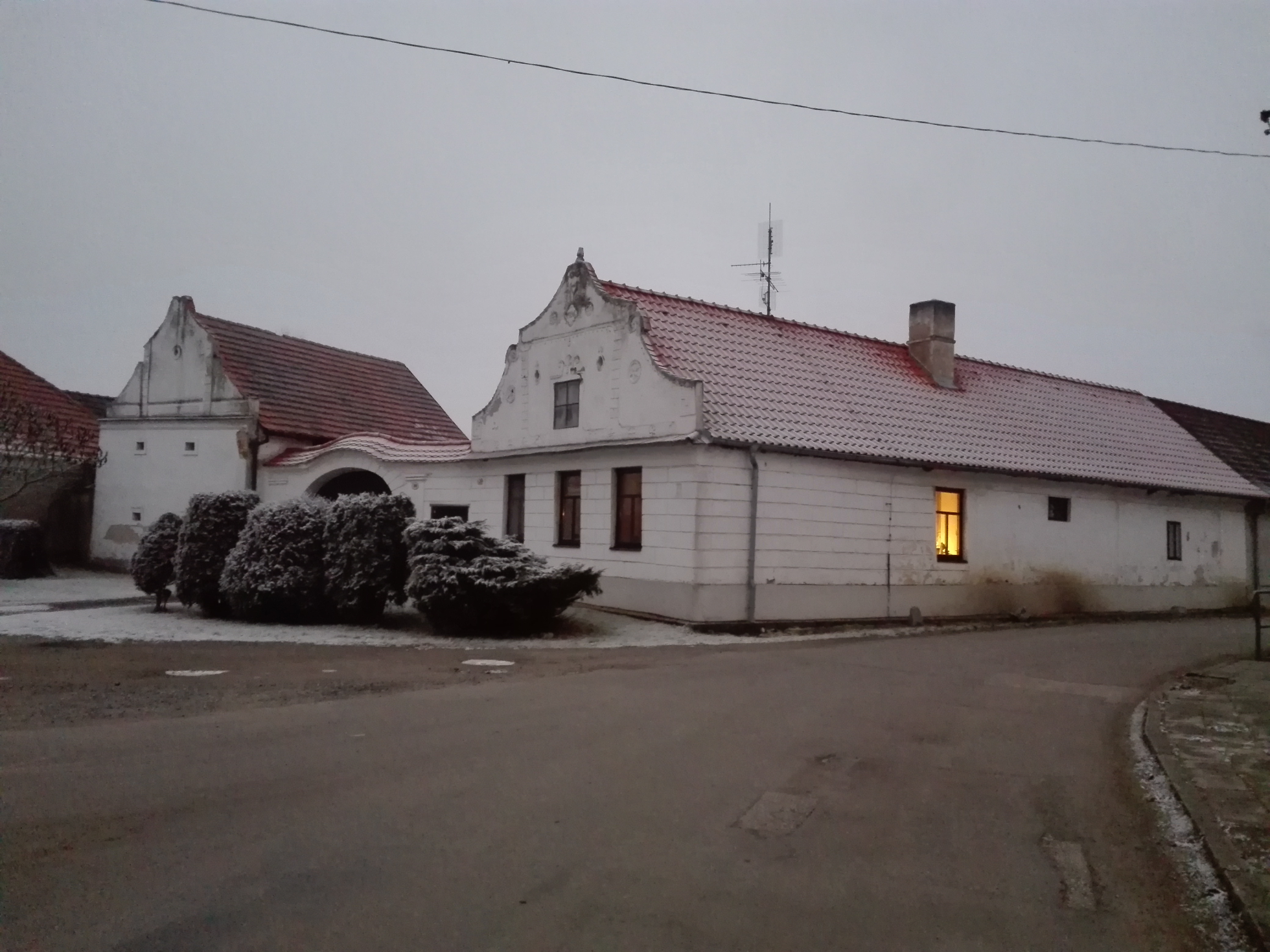 Zdroj: Vlastní fotografie
příčiny poruch objektu
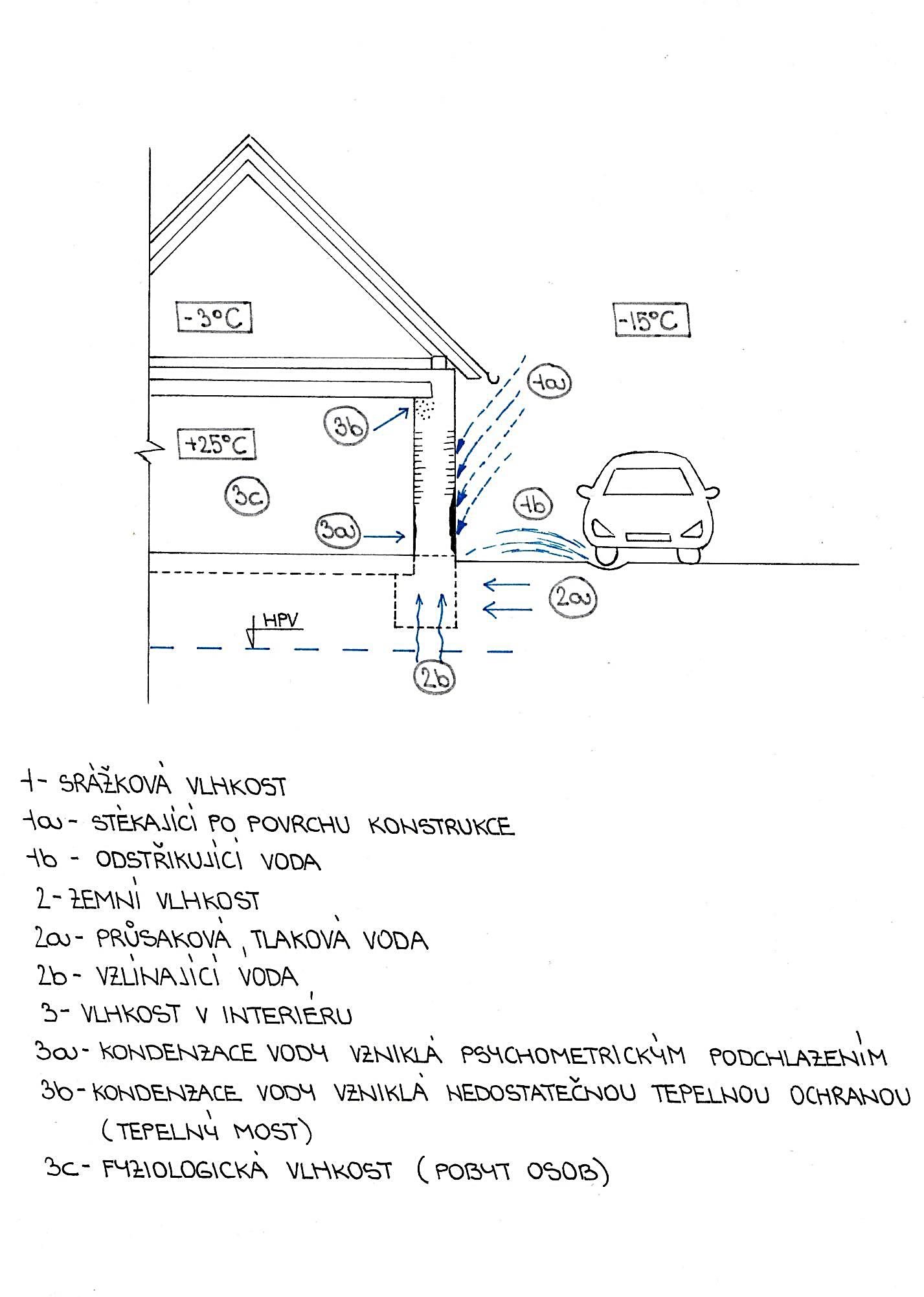 1- srážková vlhkost
1a- stékající po povrchu konstrukce
1b- odstřikující voda 
2- zemní vlhkost
2a- průsaková tlaková voda
2b- vzlínající vlhkost
3- vlhkost v interiéru
3a- kondenzace vody vzniklá psychometrickým podchlazením
3a- kondenzace vody vzniklá nedostatečnou tepelnou ochranou (tepelný most)
3c- fyziologická vlhkost
Zdroj: Vlastní tvorba
dosažené výsledky
Zjištění poruch a jejich příčin + návrh řešení

Náměty na péči:
Odstranění vlhkosti 
	- Elektroosmóza
	-  Odvlhčení obvodové zdi pomocí drenáže
	- Dodatečné zateplení dřevěného stropu
 Výměna zbývající části oken
 Oprava fasády
Přínos práce
Rozšíření znalostí
Využitelnost práce jako podklad pro stavební úpravy objektu 
Žádost o finanční příspěvek dotačních programu na obnovu kulturní památky
závěrečné shrnutí
Oprava a údržba historických objektů v souladu s použitými materiály a technologiemi
Údržba lidových staveb, respektování zásad a požadavků
Zachování harmonické zástavby obce
Umisťování nových staveb s ohledem na stávající zástavbu

→ Cíl bakalářské práce byl splněn
Děkuji za pozornost
Doplňující otázky
Vedoucí bakalářské práce: 	Ing. arch. Filip Landa: 
Dokázala byste vlastními slovy rozvést, příp. schematicky zakreslit, co z urbanistického hlediska určuje venkovský charakter zástavby a jaké důvody vedou k tomu, že je dnes téměř nemožné vystavět sídla v tradiční vesnické kompozici tak, jak vznikala např. v období selského baroka?
Venkovský charakter zástavby
Novodobý charakter zástavby
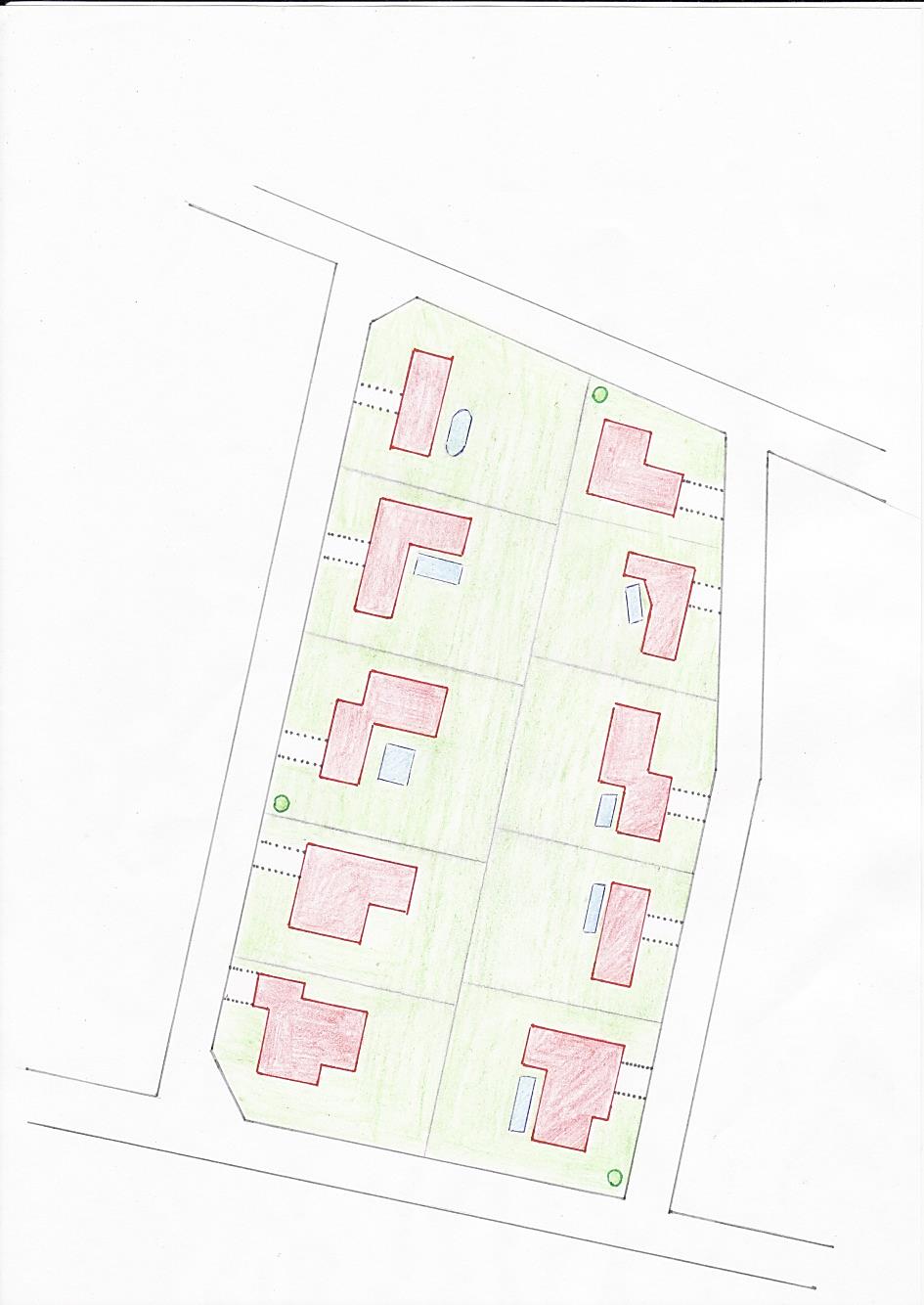 Zdroj: Vlastní tvorba
Doplňující otázky
Oponent bakalářské práce: 	Ing. arch. Jan Pala: 

Je z Vašeho pohledu vhodné historické objekty zateplovat za účelem snížení energetické náročnosti?